6° informe de laboresde la dirección del IIE
Dra. Gloria Elena Cruz Sánchez
Actividades de enero a diciembre 2023
01
02
03
04
Este informe se organiza con base en el artículo 70 de la Ley Orgánica, 
señalando cada una de las  atribuciones de los directores
I. Dirigir y coordinar la planeación, programación y evaluación de todas las actividades del Instituto.
Programaciones académicas semestrales, Horarios de clases Evaluaciones semestrales del desempeño docenteValidación anual de PLATAinforrmes para PEDPA 2023, Presupuesto ordinario Inscripciones
II. Cumplir y hacer cumplir los ordenamientos de la Legislación Universitaria
3 solicitudes de información en la Coordinación Universitaria de Transparencia, Acceso a la información y Protección de datos personales3 revisiones de levantamiento físico de inventario selectivo programado en los meses de marzo, julio y octubre 2023.
Una revisión de archivo físico de trámites en línea de la partida práctica de campo y viáticos correspondientes al ejercicio 2023 por parte de la Contraloría General.
III. Vigilar la guarda y conservación de los bienes de la Facultad o Instituto, verificar anualmente los inventarios respectivos e informar los resultados a su superior inmediato.
Se informa que el almacén permaneció cerrado y no se dio de baja equipo, estamos en espera de poder desincorporar 20 bienes (Computadoras descompuestas)Se han transferido 3 bienes a otras dependencias (dispensador de agua), y nos transfirieron   5 bienes(mesas)Se adquirieron 10 equipos de computo para sustituir  las que se encontraban obsoletas.En septiembre 2023 se entregó el Levantamiento Físico del Inventario, no se localizaron 2 bienes y nos encontramos en el proceso de restitución, también fueron robados 2 bienes, un equipo ya fue restituido en efectivo  y el otro se encuentra en investigación .
IV. Proponer a los cuerpos colegiados y a las autoridades universitarias las actividades y medidas tendientes a lograr la excelencia académica.
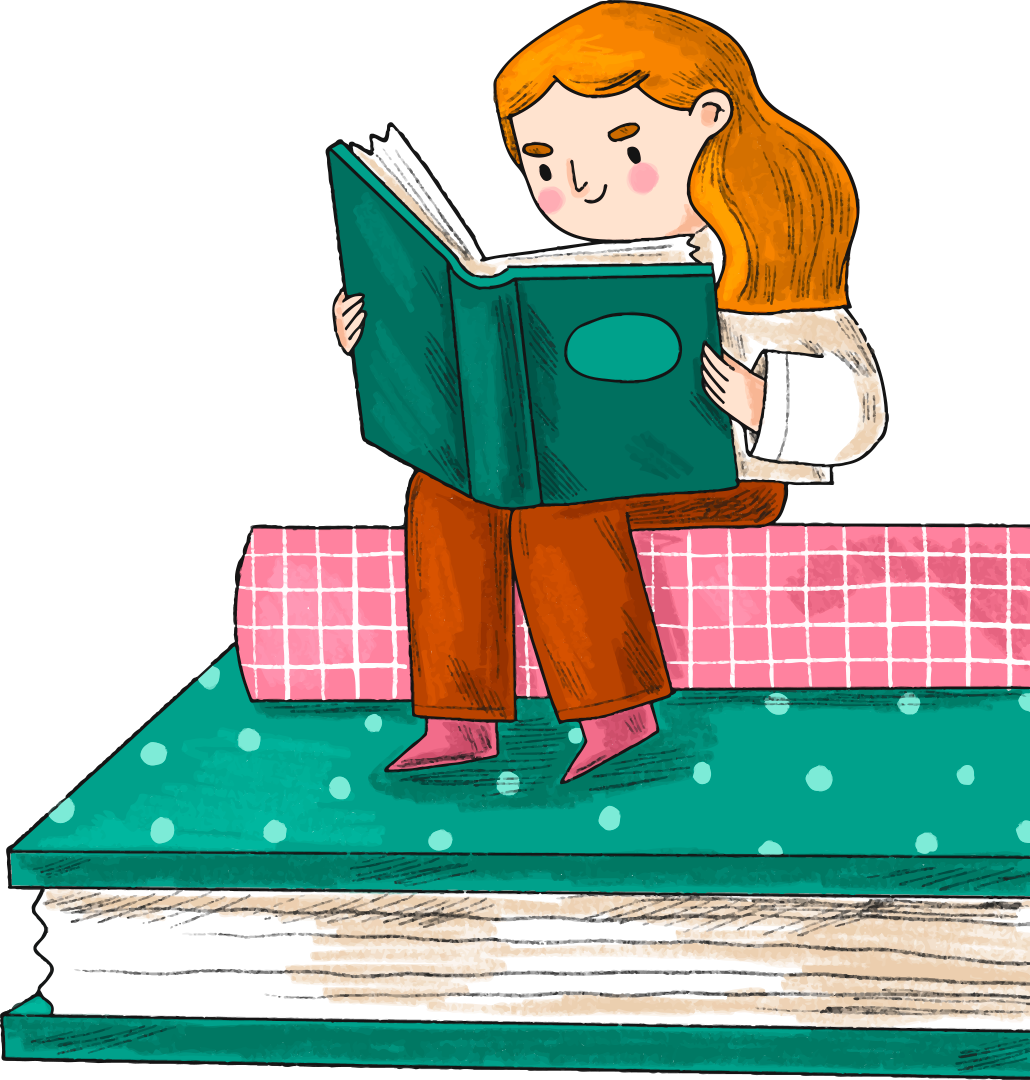 Actualización del plan de estudios de la MIE
Horarios y cargas académicas 
Actualización de los NAB
Promoción de la actividad editorial, los posgrados y los convenios 
Instalación de las comisiones de : Sustentabilidad, Género,proteccion civil
Apoyo en PRODEP, PEDPA, SNI, evaluación de Cuerpos Académicos, etc.
Apoyo a la realización de eventos académicos
Apoyo para la organización de los Coloquios de presentación de avances de investigación de MIE, MEIS y DIE.
50 aniversario del Instituto
Language Arts
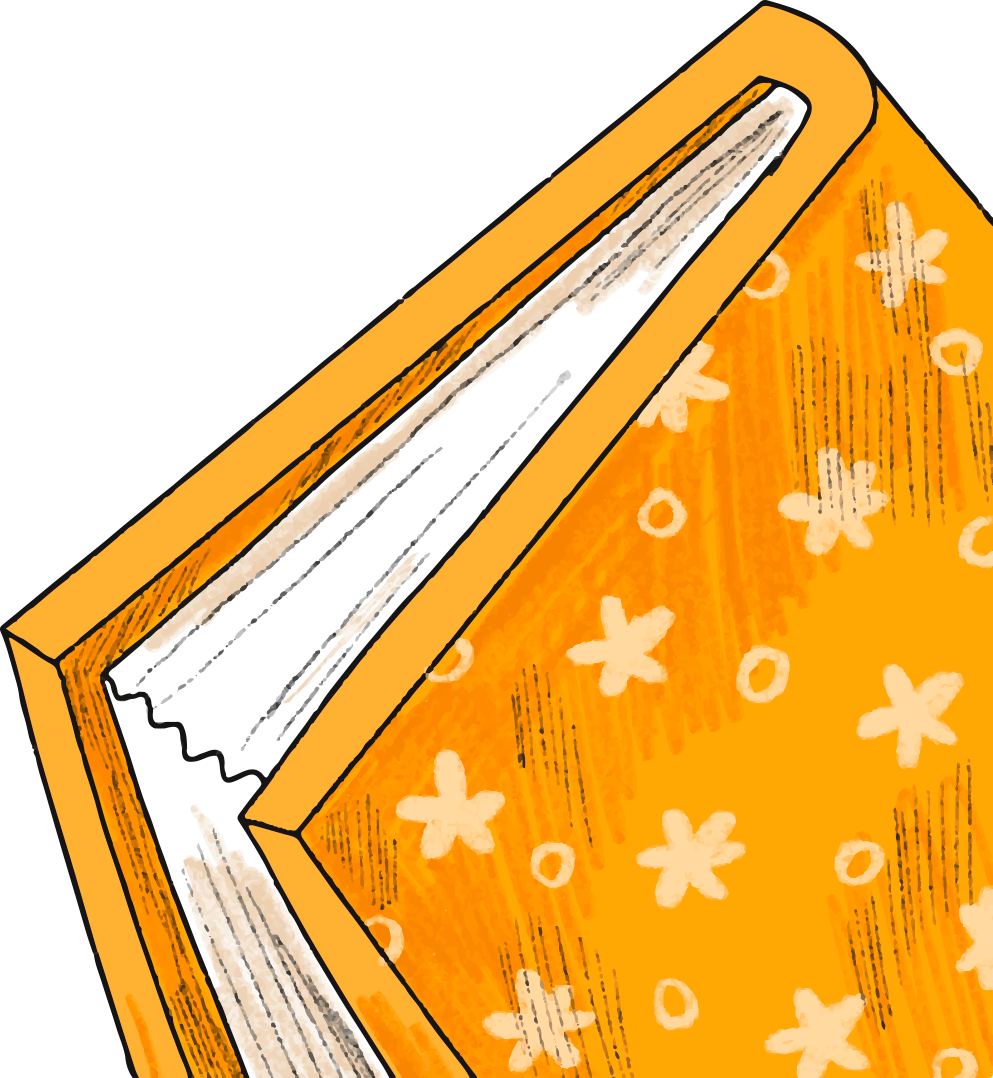 V. Responsabilizarse del cumplimiento de los planes y programas de investigación, tomando las medidas necesarias para tal efecto.
MIE
DIE
MEIS
7 titulaciones de enero a dic. 2023
5  titulaciones de enero a dic. 2023
4 titulaciones de enero a dic. 2023
15
Proyectos de investigación registrados en SIREI
VI. Representar a la Facultad o Instituto
2 Reuniones de PEDPA
2 reuniones de SUIGIR (protección civil) 
4 reuniones con el SEA y Facultad de Pedagogía
4 reunión del IVEA
6 Consejos Universitarios 
2 Consejos de Área 
5 reuniones de Dirección General de  Investigaciones 
2 reuniones de la Secretaria Académica 
2 Reuniones de PLADEA
VI.Proponer al Rector el nombramiento del Secretario y demas funcionarios.
Este año no hubo propuestas
VIII. Convocar y presidir las sesiones de la Junta Académica
Se realizaron 3 Juntas Académicas.
IX. Presentar a la Secretaría Académica, a través de los Directores Generales de Área Académica, el proyecto de actividades y programas académicos.
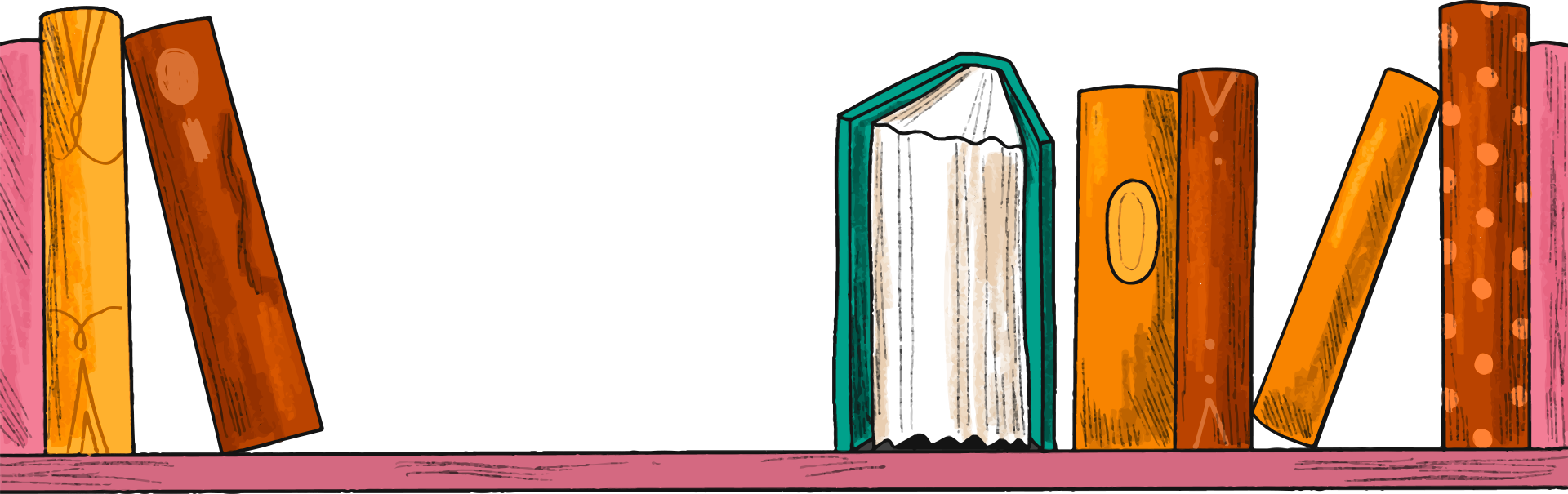 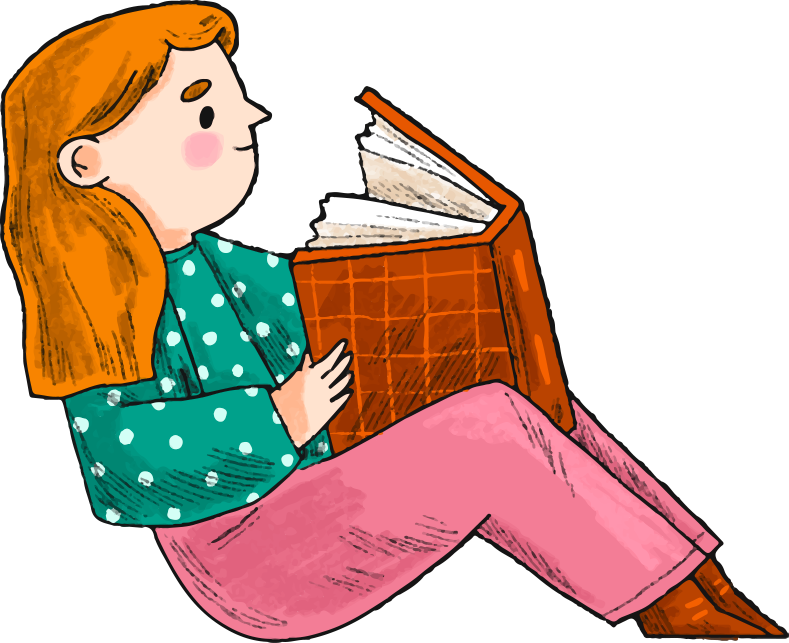 En noviembre se presentó el proyecto de actividades basandose en el PLADEA de Instituto.
X. Elaborar y presentar al Rector (a), a través de la Secretaría de Administración y Finanzas, el anteproyecto de presupuesto de egresos de la dependencia.
Gracias al trabajo de la Lic. Liliana López Montiel, administradora de este Instituto, se presentó y aprobó en noviembre de 2023 el proyecto de egresos 2024 y el informe del presupuesto 2023.
XI. Vigilar el correcto ejercicio del presupuesto asignado a la dependencia
Con el apoyo de la Lic. Liliana López Montiel, Administradora de este Instituto, se realizó  el control de los  7 Programa operativos (POAS),
XII. Elaborar y presentar anualmente a la Junta Académica y al Rector  el informe de las actividades realizadas durante el año lectivo,
Con el informe de hoy 
se cumple este aspecto
Certificados
Boletas
Constancias
 convenios, etc.
XIII. Firmar en unión del Secretario de la Facultad o Instituto la documentacion oficial.
XIV. Vigilar la organización y calendarización oportuna de las actividades administrativas, del archivo, técnicas, manuales y de biblioteca y todas las demás actividades a su cargo
Se calendarizan oportunamente los procesos de inscripción, evaluación, nuevo ingreso, convocatorias, programación académica, etc. 
3 estancias internacionales de academicos y 7 de estudiantes
Se cubrió la cordinación de la MIE
Se apoyaron las actividades de la Biblioteca
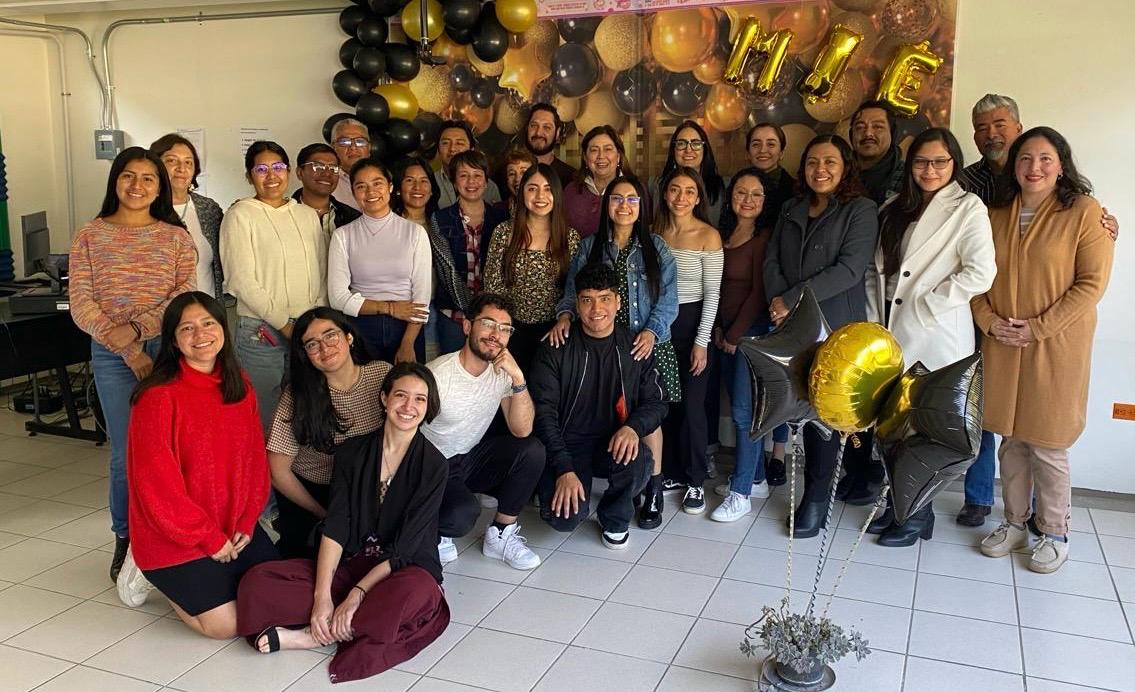 XV. Organizar y convocar a las academias de catedráticos o investigadores para proponer, revisar y actualizar los programas de estudio o de investigación.
2 reuniones del Núcleo académicos Básico (NAB) de la MIE.
 2 reuniones del NAB del DIE
 6 reuniones del NAB de la MEIS.
19 sesiones de Consejo Técnico 
3 Juntas Académicas 
2 reuniones de la revista CPUe
3 reuniones para la realización de los convenios con otras universidades
4 reuniones de organización de eventos académicos.
XVI. Convocar y presidir las juntas de académicos e investigadores
Se cumplió con esta actividad todo el año
XVII. Velar por la buena imagen de la dependencia a su cargo.
50 aniversario del IIE
Promoción de los posgrados, de la revista, de las líenas de investigación, etc.
XVIII. Aplicar las sanciones a que se hagan acreedores los alumnos, por violaciones a las disposiciones normativas de la Universidad Veracruzana.
No hubo sanciones
XIX. Denunciar ante las autoridades competentes los hechos que puedan constituir delitos que afecten a la vida universitaria dentro de su institución.
No hubo denuncias
XX. En los Institutos, habilitar en la función de Secretario a alguno de los Investigadores para dar fe de los actos que se requiera.Se habilito al Dr. César Antonio Aguilar como de secretario del Instituto.
Cátedra UNESCO
Consejo Consultivo del IVEA
XXI. Las demás que señalen en la legislación Universitaria
2024
Asuntos pendientes  para este año
80 aniversario de la UV
Actualización del plan de Estudios DIE
Coordinación de la MIE 
Cambio de coordinación del DIE
Nuevo ingreso DIE
Nuevo Ingreso MEIS 
Cumplimiento del PLADEA
Gracias Totales